Alerjik hastalıklarda tanı
Dikkat edilecek noktalar
Ne şikayetle gelirse gelsin sorgulamayı detaylandırın
Tek bir sistem veya organa sabit kalmayın
Olayı tetikleyen faktörü bulmaya çalışın
Aile anamnezi var mı?
TANI
İnvitro testler
Total eozinofil sayımı
Nazal eozinofil sayımı
Total serum IgE düzeyi
Serum Spesifik IgE düzeyi
Hücresel testler (bazofil histamin salınımı)
İnvivo testler
Deri testleri
Provakasyon testler
Eozinofil sayımı
PY’da %5’in üstü eozinofilidir.
Mm3’te 250 hücre saymak daha doğru
Gece yüksek, sabah daha düşük
Steroidler, stres, viral enfeksiyonlar sayısını azaltır.
Nonspesifiktir
Nazal eozinofili
Rinit tanısında önemli (deri testi ile kliniğin uyuşmadığı durumlarda)
%10’un üstü önemli
Total IgE
En sık kullanılan testtir.
Tanısal değeri azdır.
Pekçok hastalıkta yükselir.
Spesifik IgE
IgE’den daha değerli.
%20 klinikle uyumsuzluk gösterebilir.
RAST  ile bakılır.
Deri ve provakasyon testleri ile uyumu iyi.
İlaçlardan etkilenmez.
Deri testinden daha az duyarlıdır.
Allerjen seçimi sınırlıdır.
Pahallıdır.
Laboratuvarlar arasında farklılıklar vardır.
Deri Testleri
Prick: delme
Scratch: çizme
İntradermal
Kullanılan antijenler
Serum fizyolojik: negatif kontrol
Histamin: pozitif kontrol
Prick testi
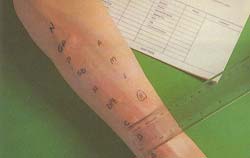 Duyarlılık ve negatif prediktif değeri 			       yüksek (>%90)
			       Özgüllük ve pozitif prediktif değeri zayıf
			       (%50-85)
Test hataları
Yalancı (+) durumlar
Atopik egzema
Gıda testleri
İyi standardize edilmemiş test
Fazla volum
Kişi hataları
Dermografizm
Yalancı (-) durumlar
İnfant ve yaşlılar
Steroid ve antihistaminik kullanımı
Periferik nöropati
4-6 hf önce anaflaksi geçirmiş olmak
Yama testi (Patch)
Allerjik kontakt dermatitte uygulanır.
Metal, ilaç, kozmetiklerle
Sırta yapıştırılır
48 -72 ve 96 saat sonra okunur.
Provokasyon testleri
Nazal
Konjuktival
Bronşial (spesifik, nonspesifik)
Oral
Diğer testler
Bu testler spesifik allerji tanısı için gerekli değillerdir.
Ter testi
Grafiler
Tomografiler
SFT
Sintigrafiler
Kan gazları